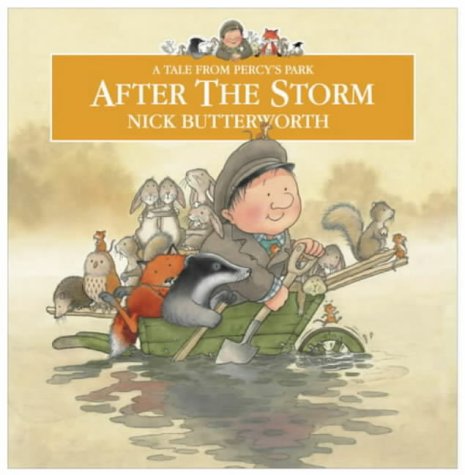 After the Storm
How much can you remember?
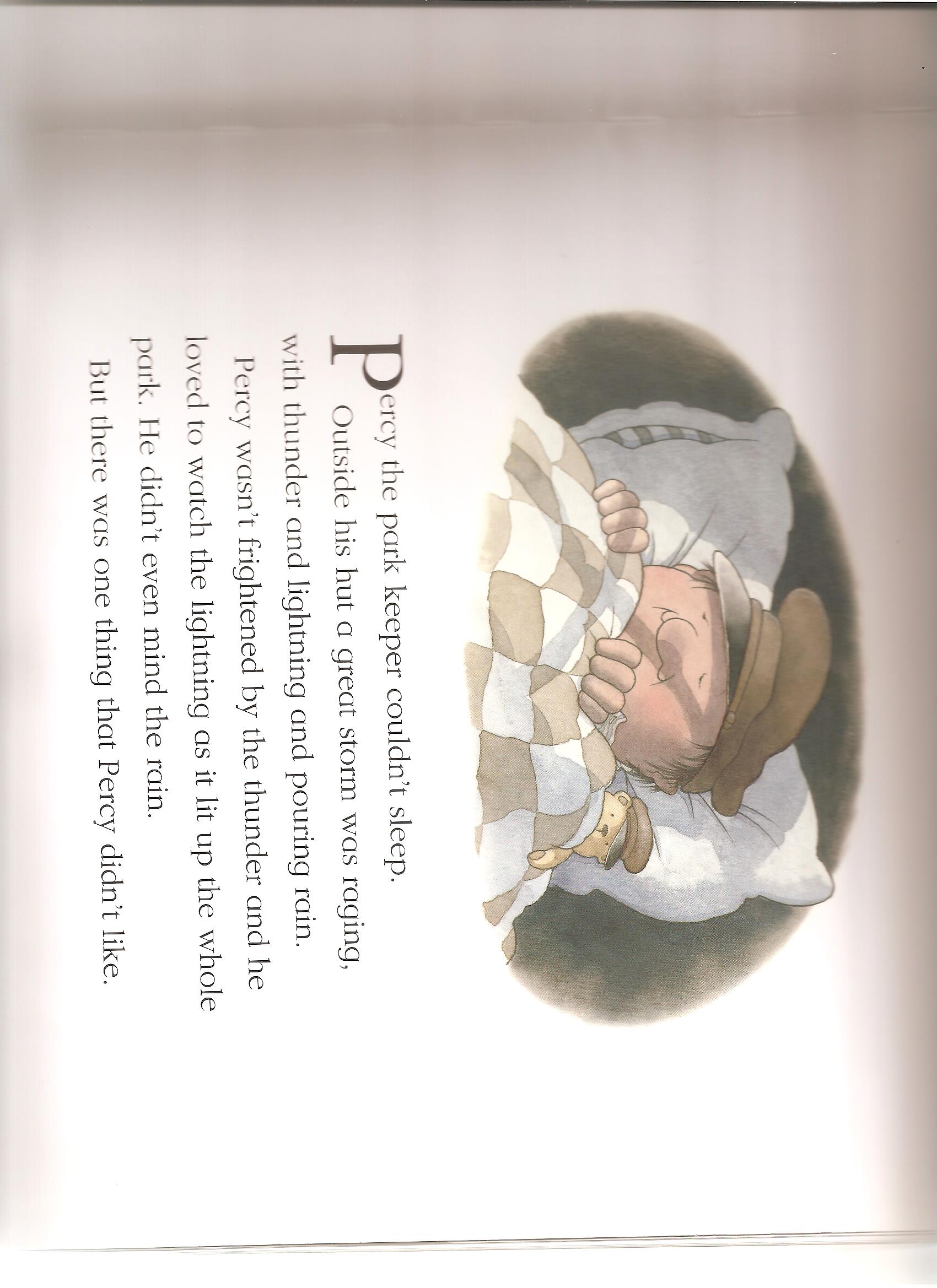 As Percy lay in bed, he could hear a storm outside.
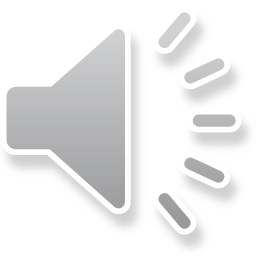 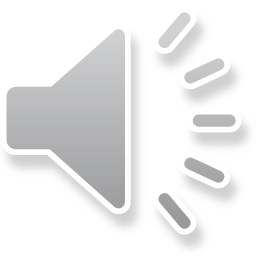 True
False
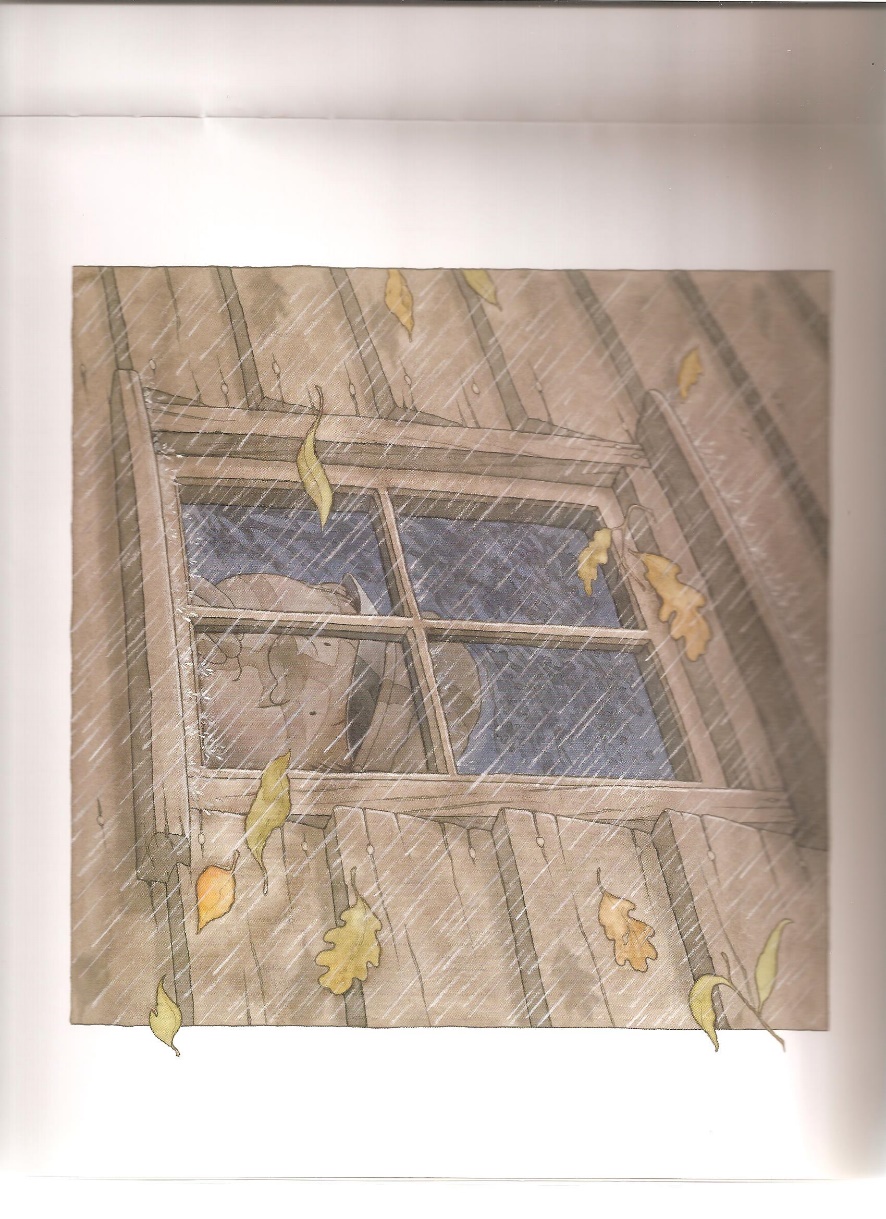 Percy didn’t like the thunder and lightning.
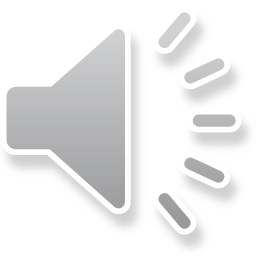 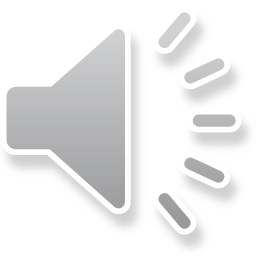 True
False
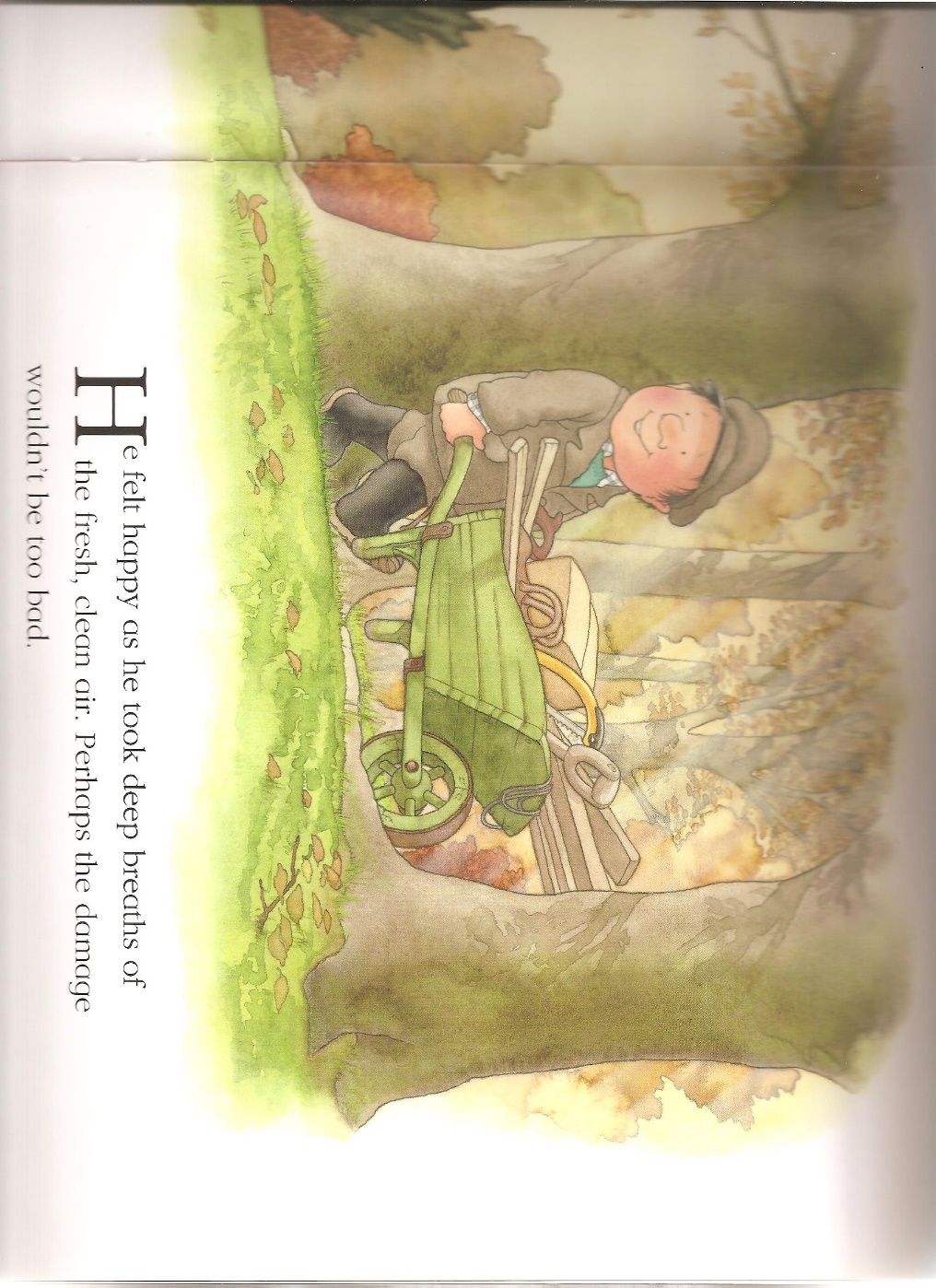 The next day the weather was nice and the storm had caused no damage.
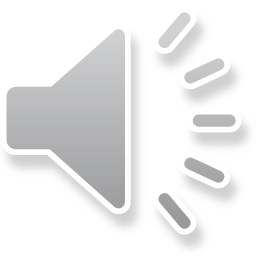 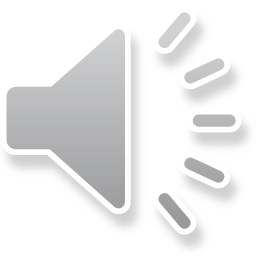 True
False
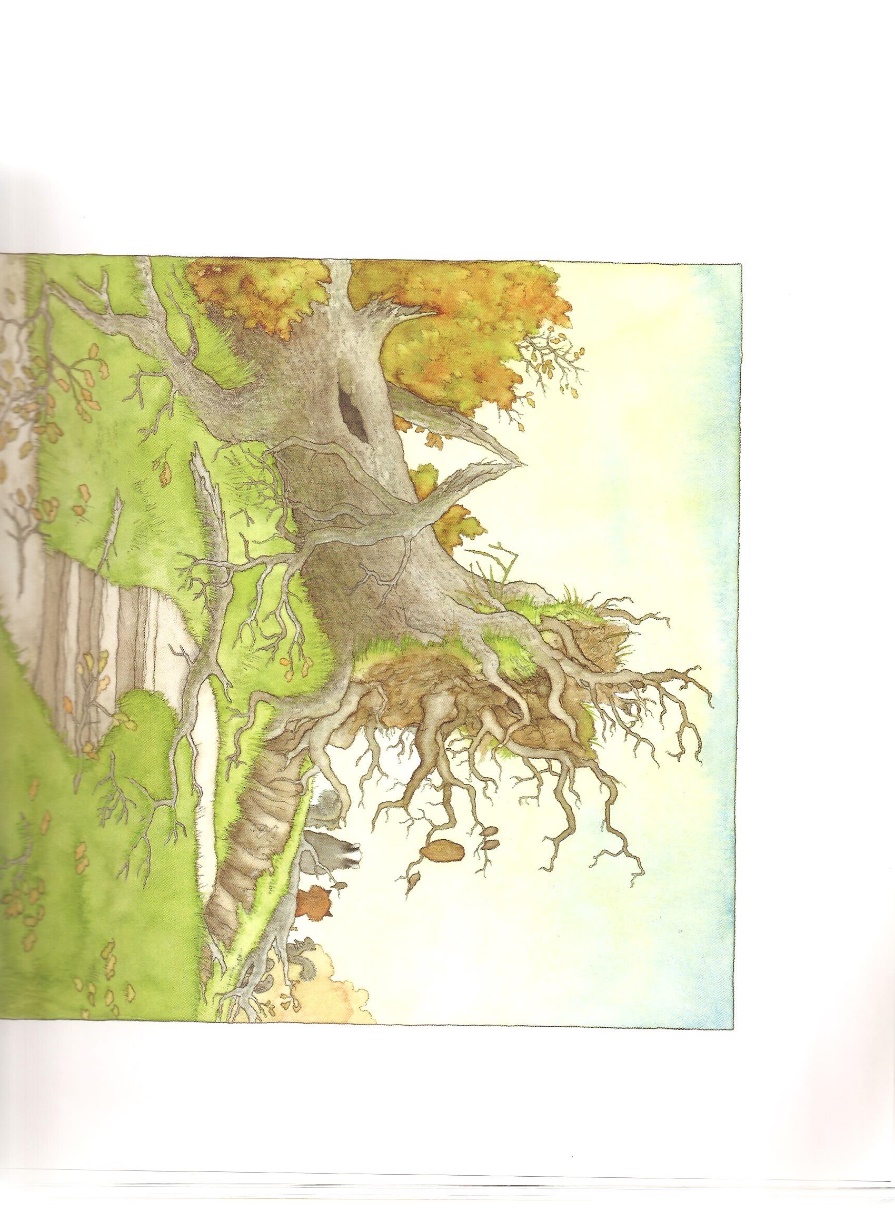 The storm had destroyed a tree which lots of the animals lived in.
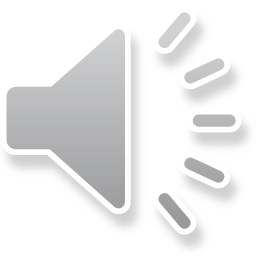 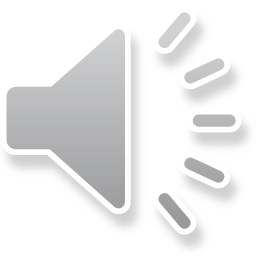 True
False
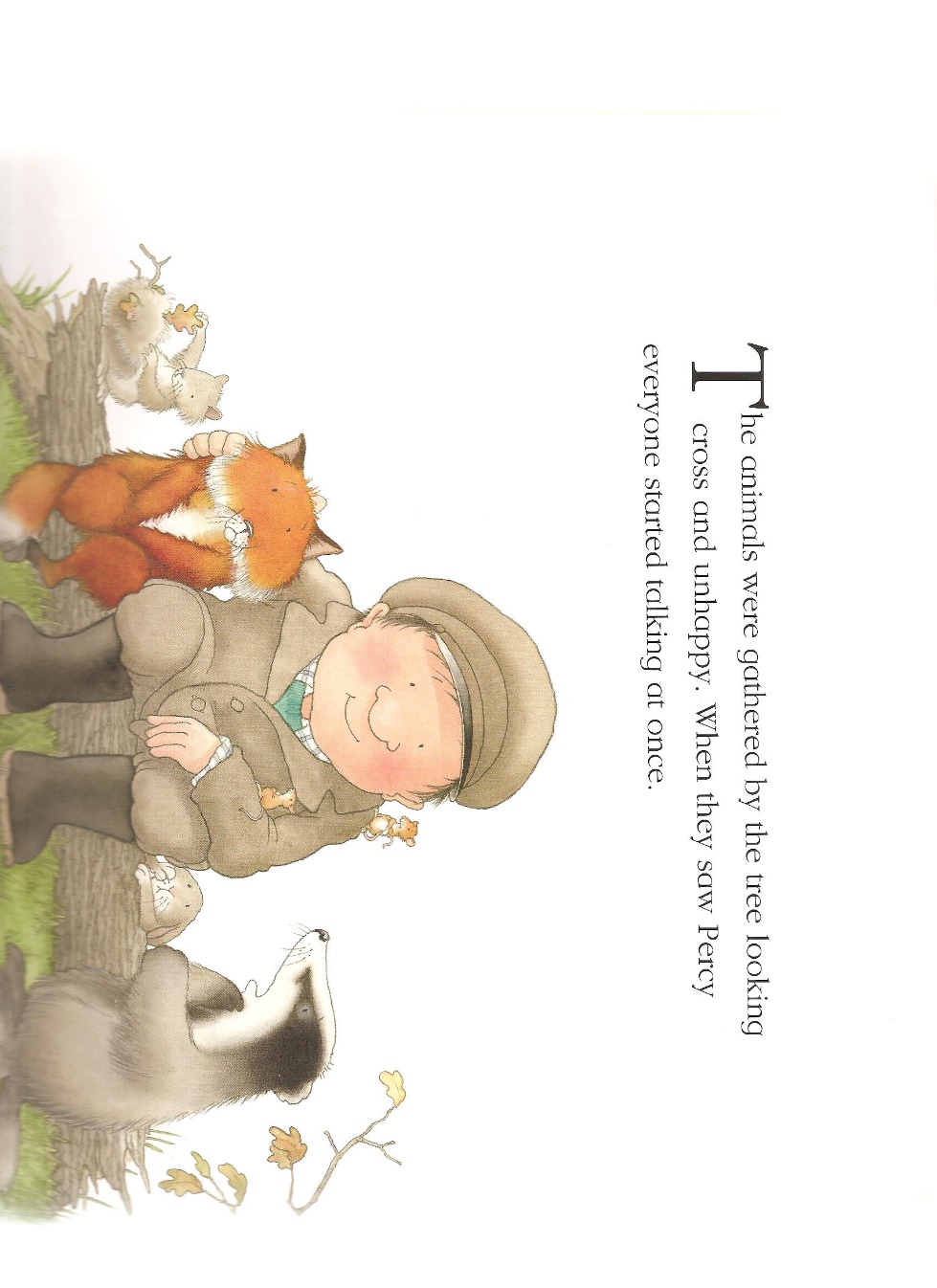 Even though their home had been destroyed, the animals were happy.
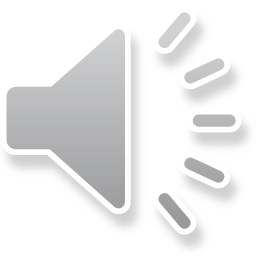 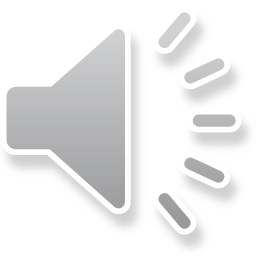 True
False
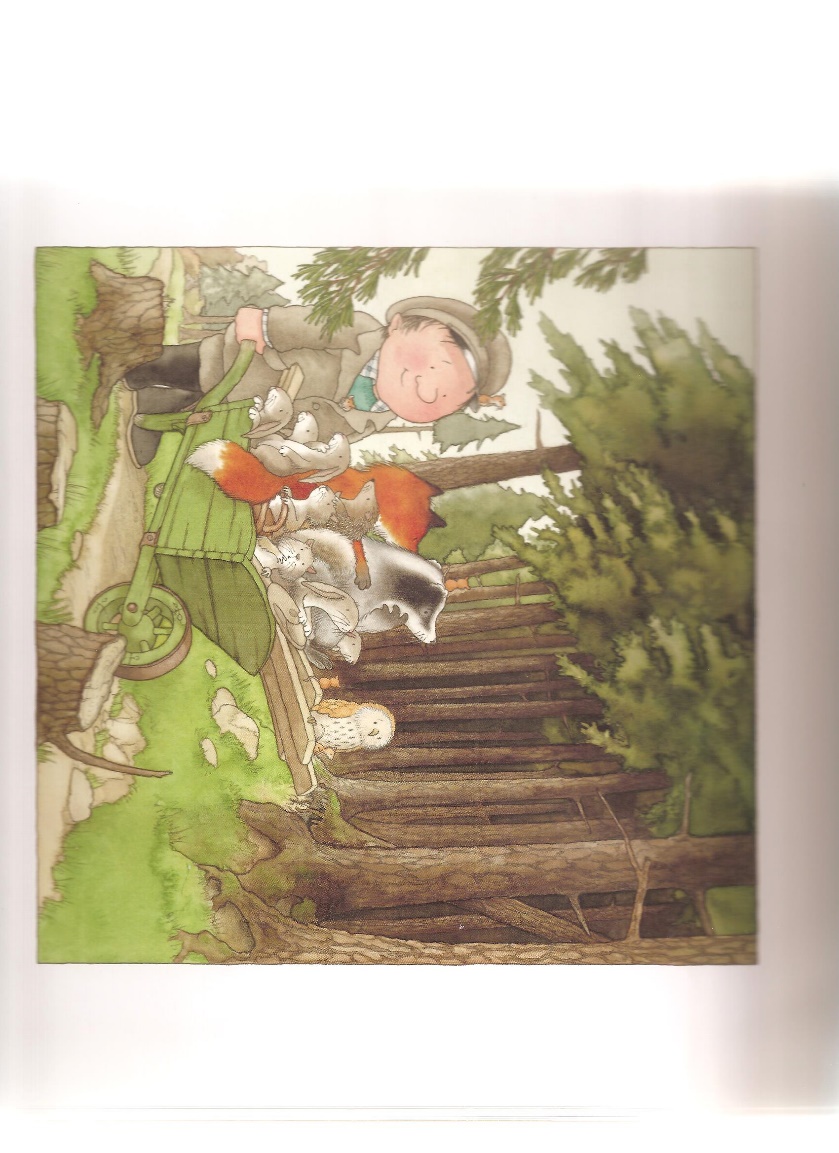 Percy tried to find the animals new homes, but none of them were suitable.
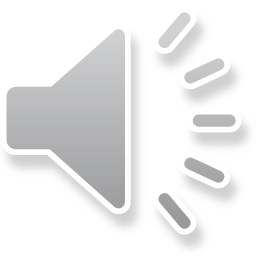 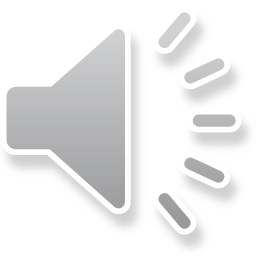 True
False
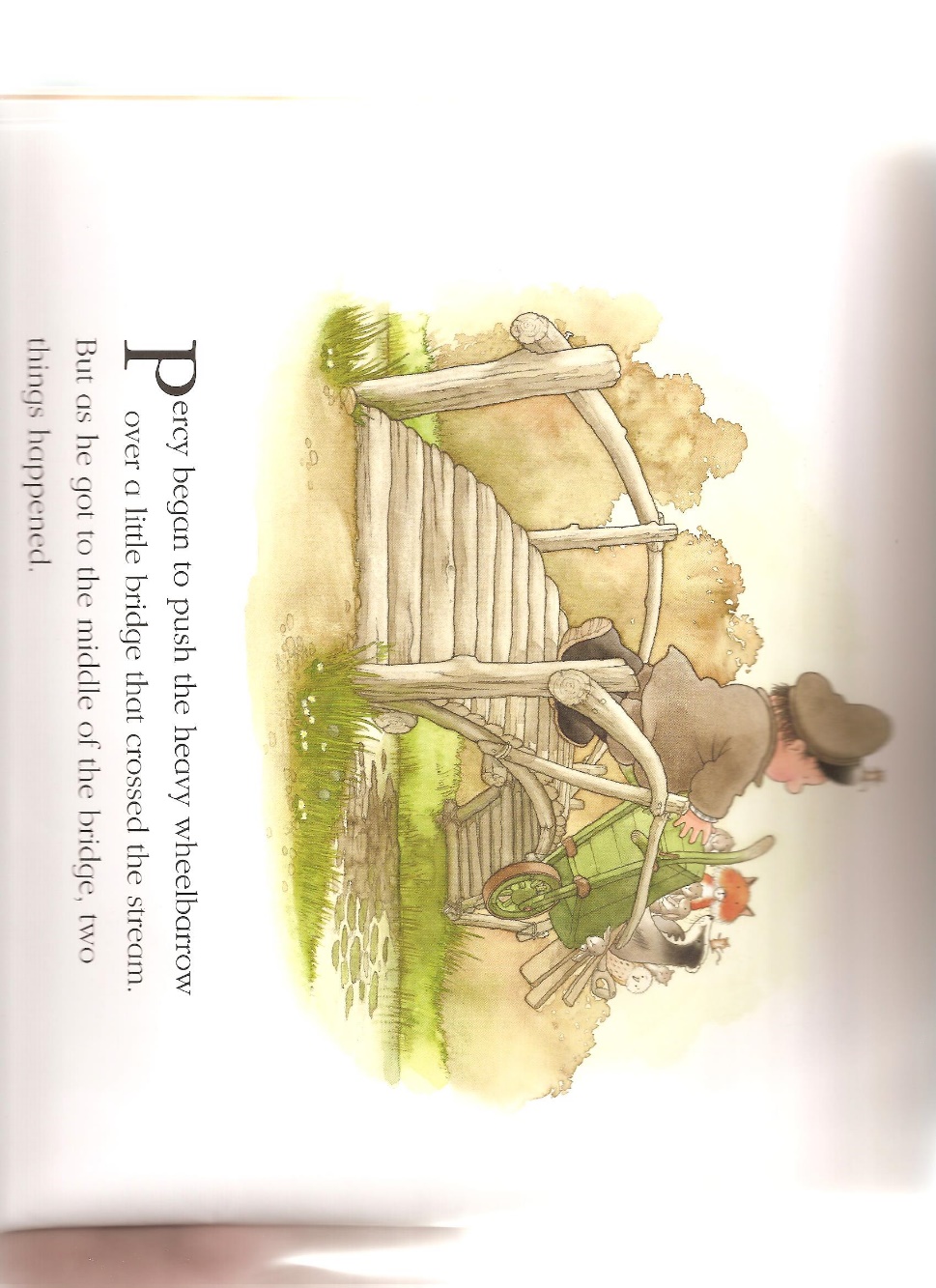 Percy and the animals crossed the bridge safely.
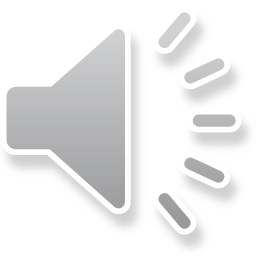 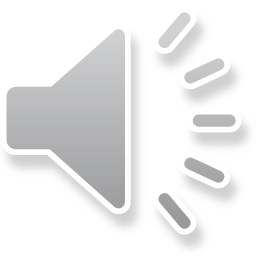 True
False
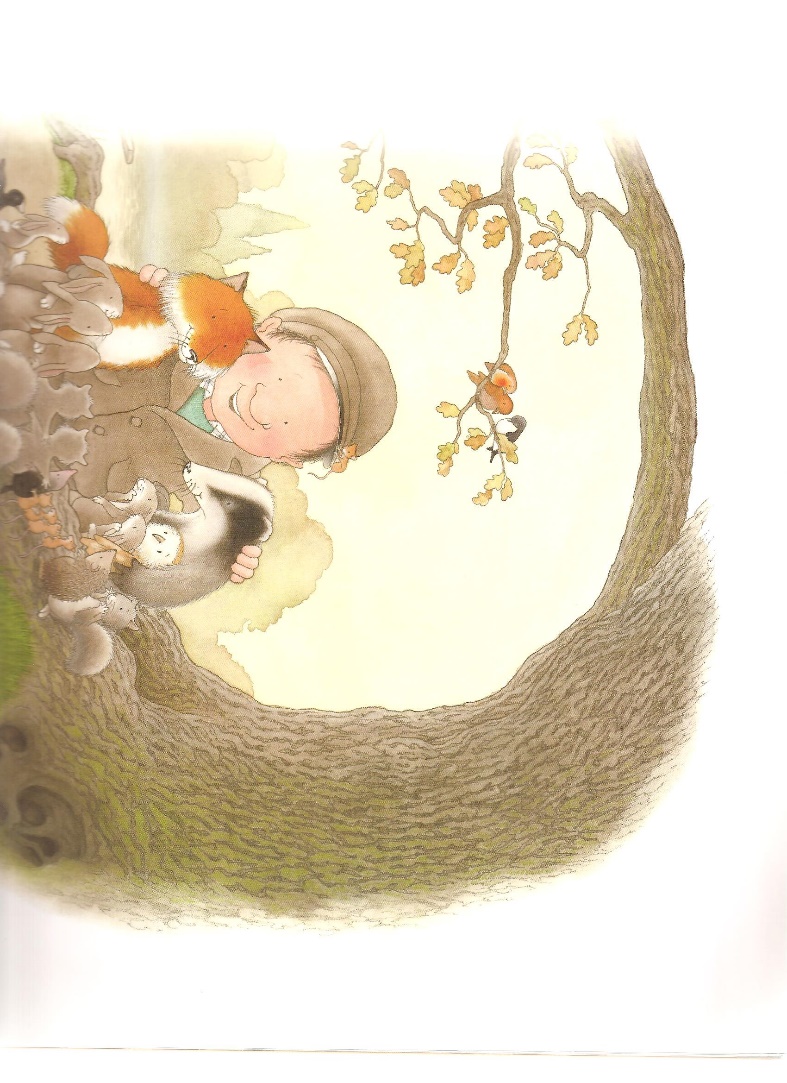 On the other side of the lake, Percy spotted the perfect place for the animals’ new home.
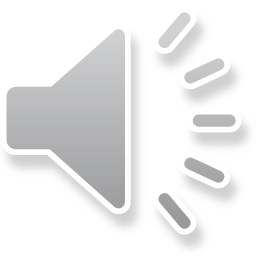 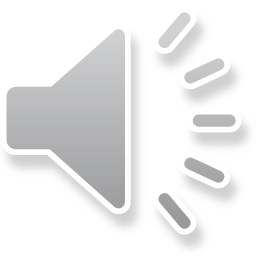 True
False
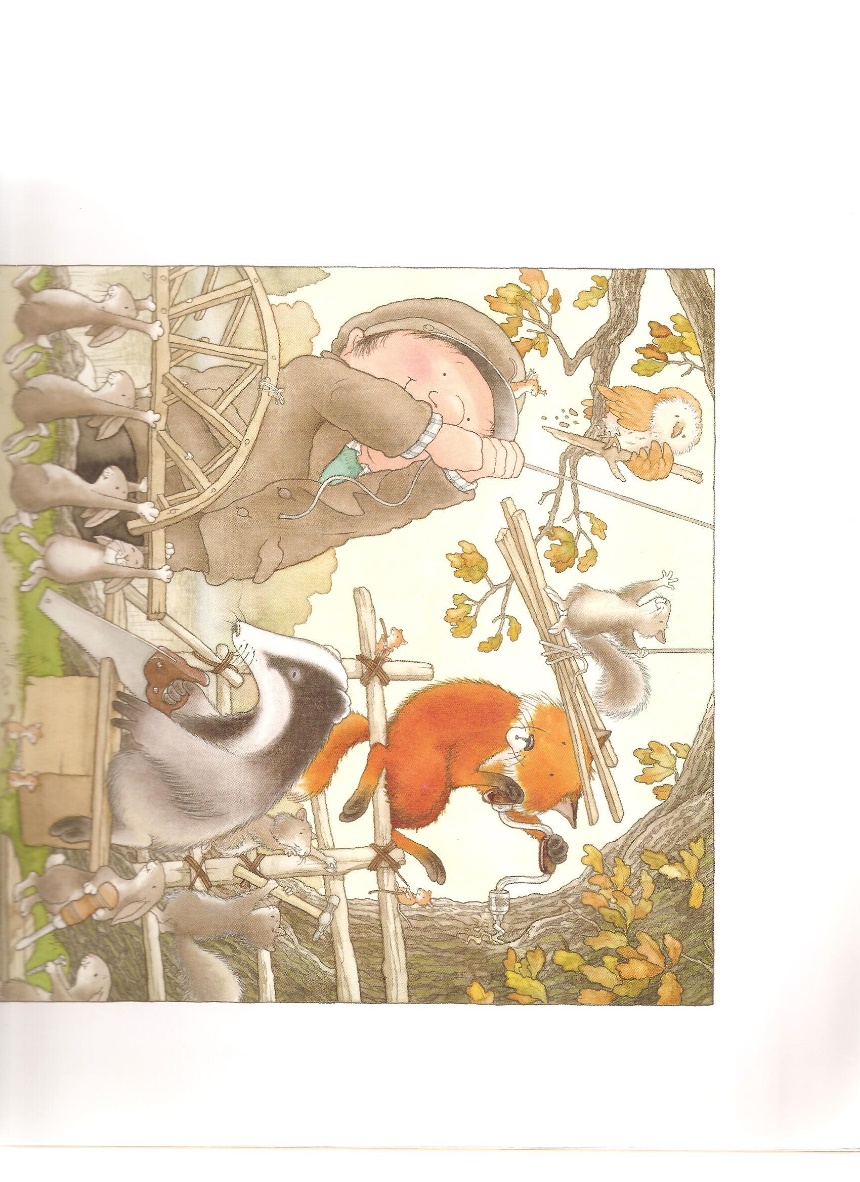 The animals watched whilst Percy built them a treehouse.
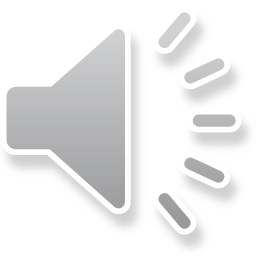 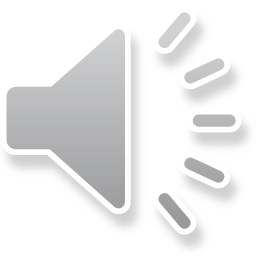 True
False
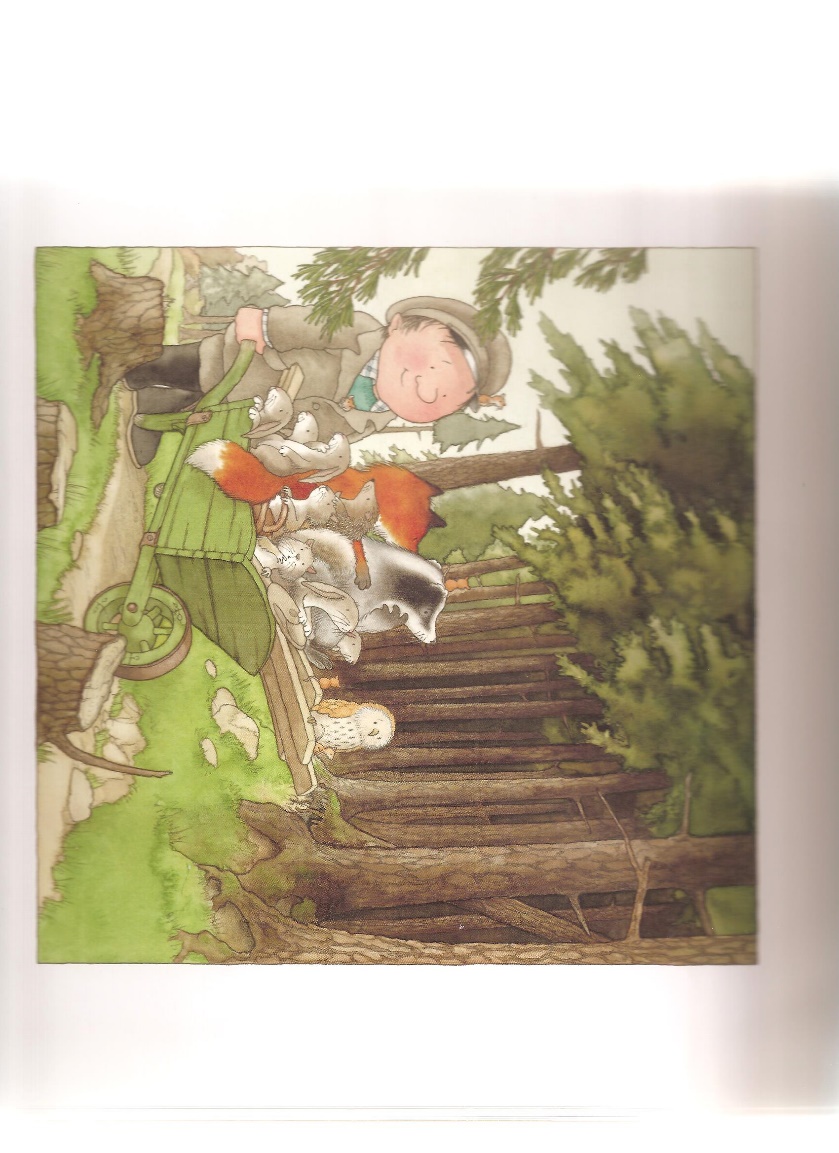 When the treehouse was built, Percy wanted to go straight back to his hut.
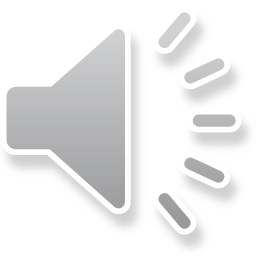 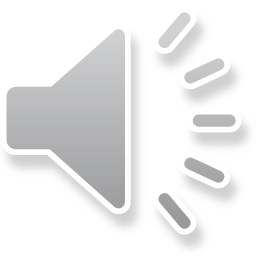 True
False
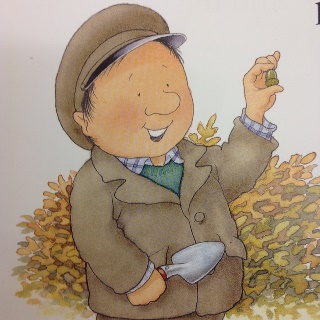 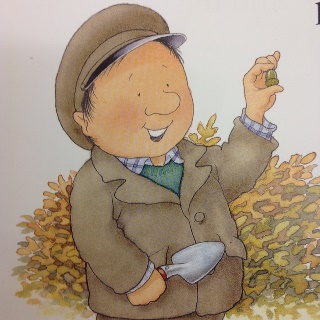 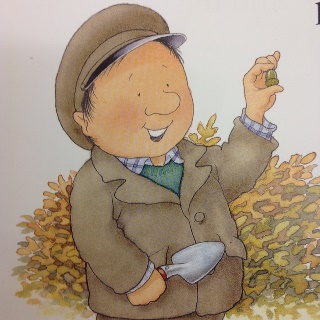 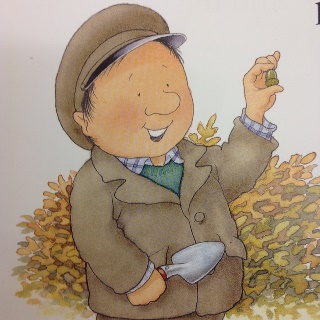 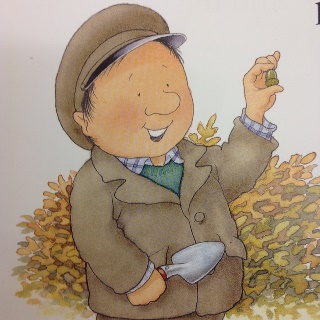 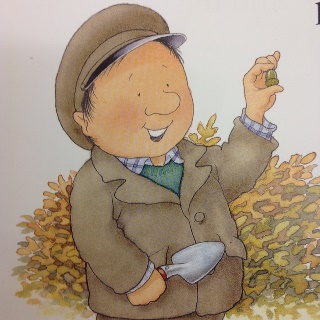 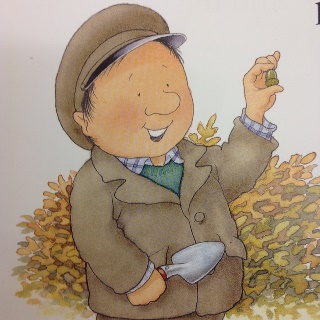 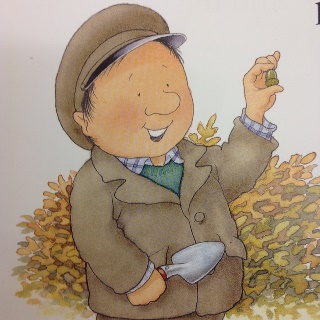 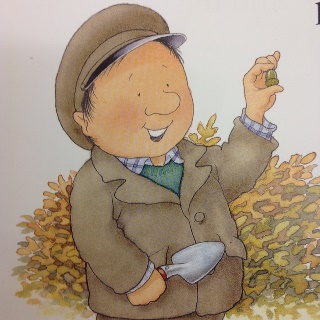 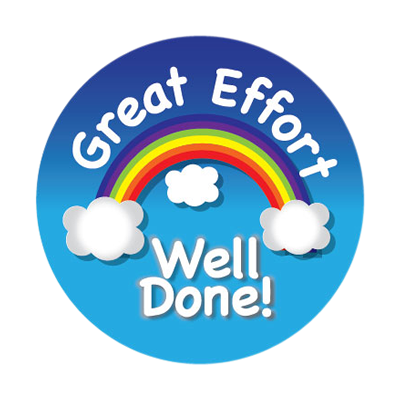 Well done!
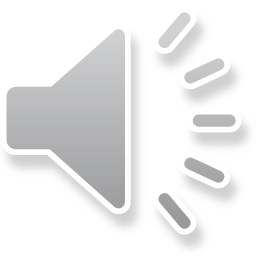 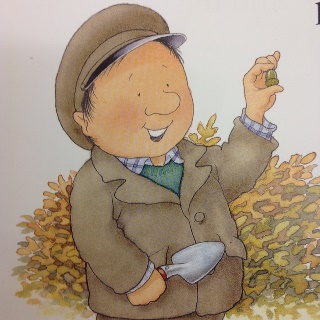 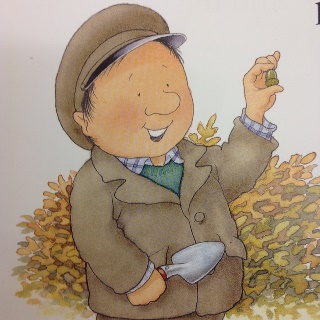 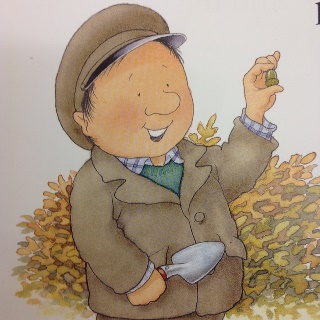 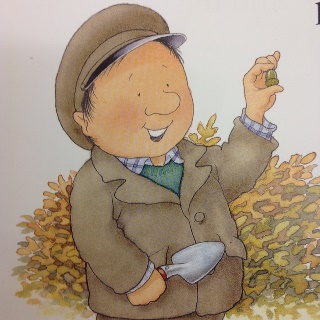 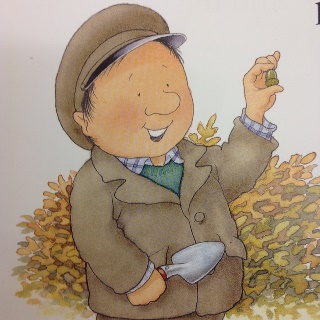 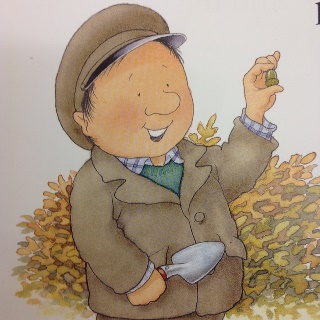 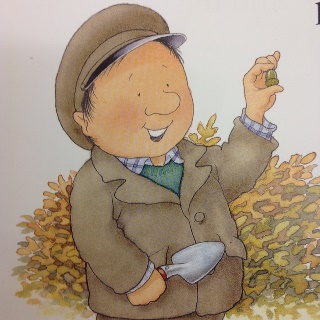 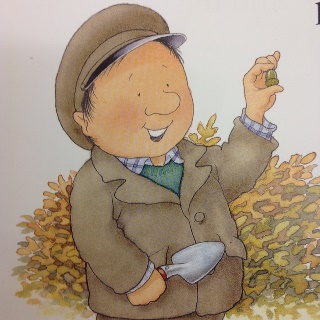 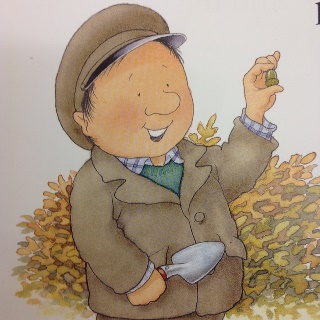